Обмен веществ
Возможные превращения веществ
Вариант 1
1+
2-
3+
4+
5+
Вариант 2
1+
2+
3-
4+
5+
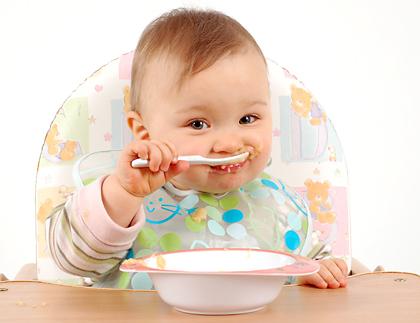 Обмен веществ и превращение энергии
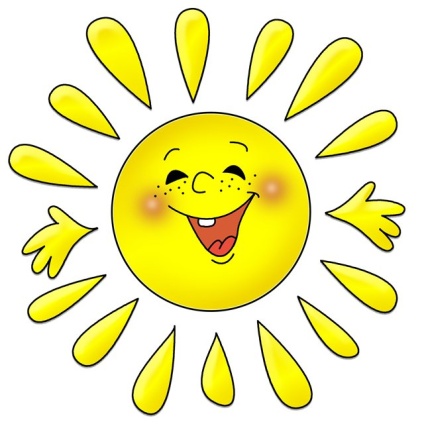 «Свет – это вечно натянутая пружина, приводящая в действие механизмы земной жизни»   
Юлиус Майер
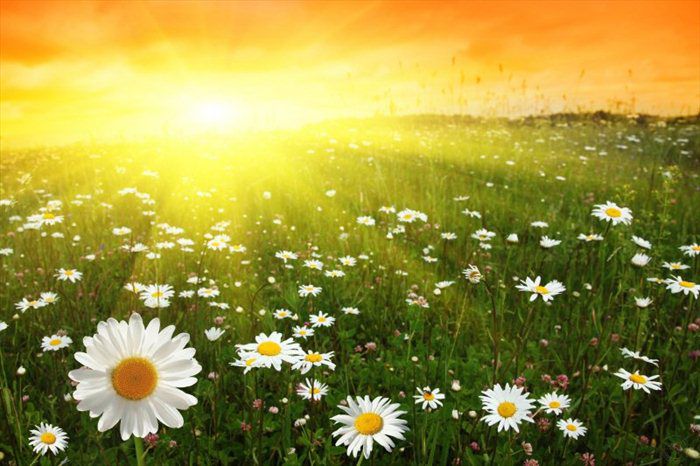 От чего может зависеть обмен веществ?

Почему в меню механизатора /строителя обязательно входит борщ или суп, котлеты, сметана, компот? А в меню служащего - отварная курица, салат, чай? 

Почему жители северных областей употребляют больше жирной пищи, чем жители юга? 

Почему, когда получаешь «2» или случается что-то неприятное, тогда пропадает аппетит? 

Позавтракав, солдаты совершили марш-бросок на 8 км, после стреляли по мишеням. Чистили оружие. Почему учения были проведены в таком порядке?
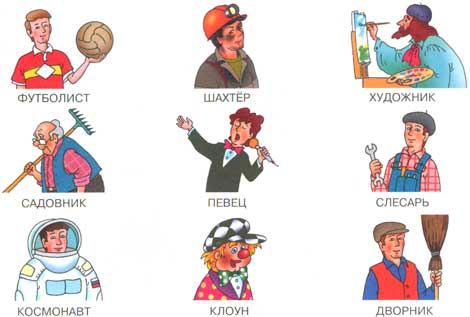 «Примерные нормы затраты энергии людей разных профессий»
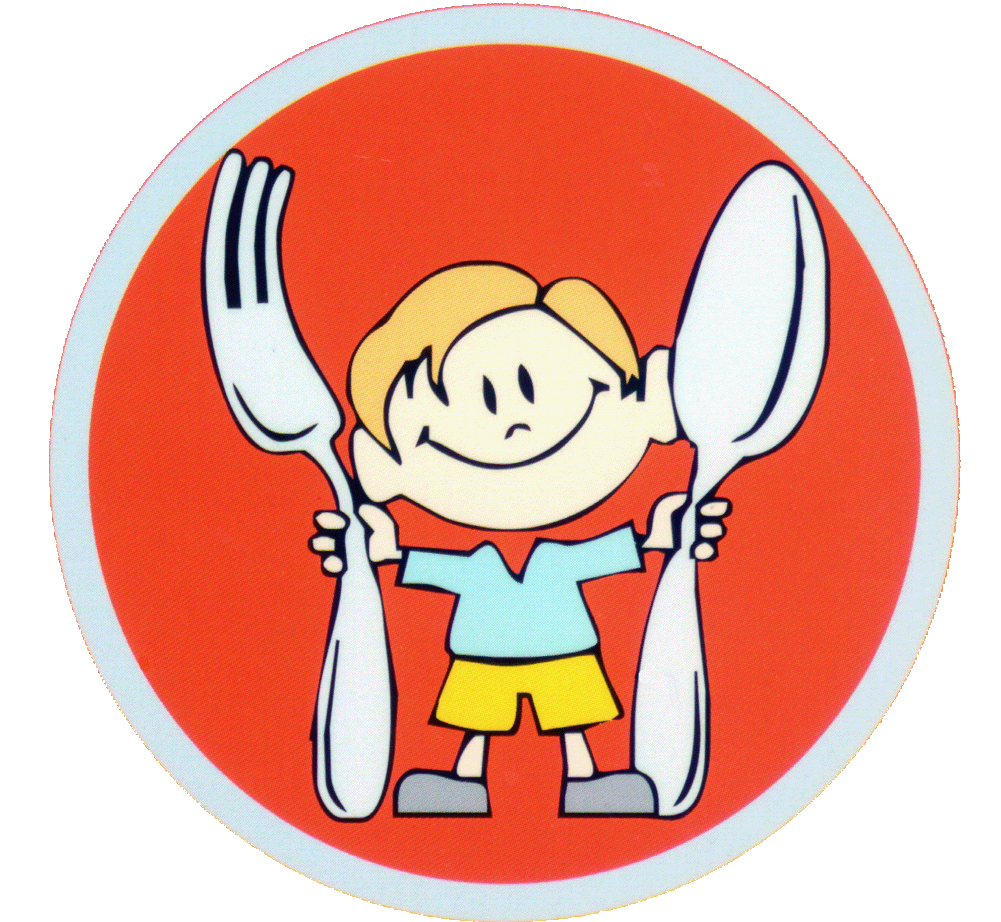 Вывод:
обмен веществ и  энергии постоянно меняется в зависимости от : мышечной работы, климатических условий, эмоционального состояния, пола, возраста и многих других факторов
Норма питания
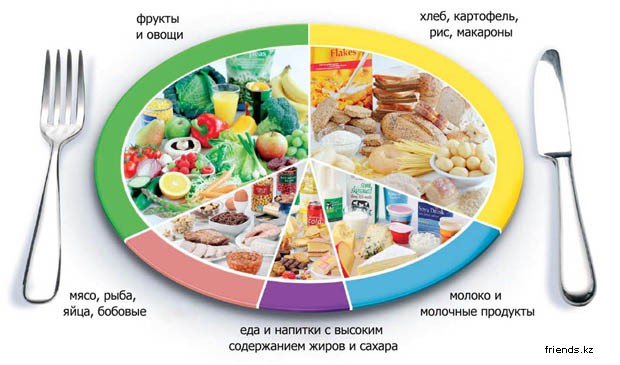 пища
организм
работа
=
Е
Е
Баланс между пищей содержащей энергию и работой, на которую затрачивается энергия
Суточное потребление пищи в %

25% - завтрак;                 50% - обед;
15% - полдник;               10% - ужин;
Таблица №2.
Таблица№3 
“Расход энергии человеком массой 70 кг в повседневной жизни”
Таблица №4  
«Энерготраты  человека массой 60 кг при различных видах деятельности, ккал/ч».
Общие выводы по теме:
Обмен веществ – важное свойство любого живого организма;
Пища – это источник необходимых веществ и энергии для человека;
Нормы питания важно учитывать при составлении пищевого  рациона;
Рациональное питание - важное слагаемое здорового образа жизни;
Биологические задачи
3. Современная медицинская наука считает. Что в рацион питания всех людей должны входить в достаточном количестве сырые овощи и фрукты. Объясните, почему?
2. Оказывается, в нормах питания для работников тяжелого физического труда предусматривается относительное увеличение углеводов. Почему?
В пищевой рацион обязательно должны входить белки, жиры, углеводы, однако полным людям не рекомендуется употреблять много углеводов. Объясните, почему?
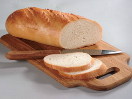 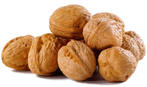 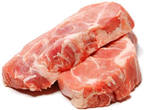 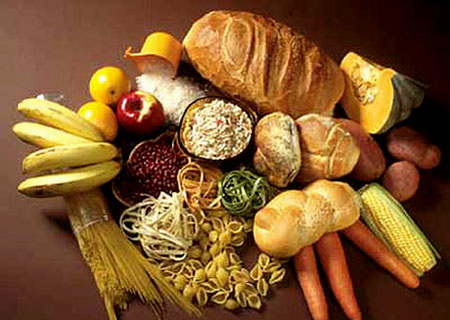 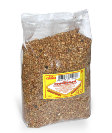 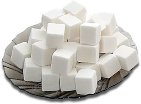 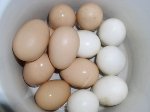 «Если чрезмерное и исключительное увлечение едой есть животность, то высокомерное невнимание к еде есть неблагоразумие, и истина здесь, как и всюду лежит в середине».  
И.П.Павлов
«Здоровье выпрашивают себе люди у богов, но то, что в их собственной власти – сохранить его, об этом они не задумываются» 
Демокрит  460-370 гг. до н. э.
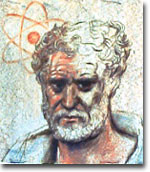 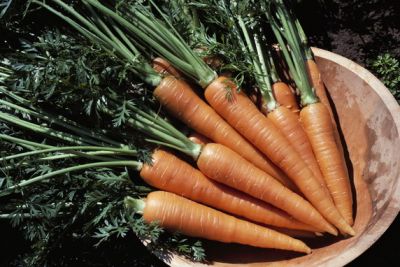 Рефлексия 

Сегодня на уроке я узнал …?
На уроке у меня возникли трудности..?
После урока мое настроение стало лучше 
                                                           (или нет)..?
4.   Кого из одноклассников ты бы отметил на уроке и за что?
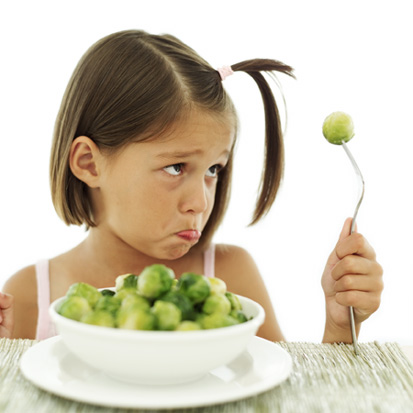 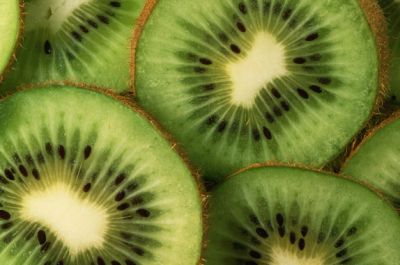